Booz Allen Hamilton External
Global Drupal Training Day
Build-a-Module
Helen Li – Alex Screven – CONNOR HOEHN
January 2018
Instructors
Helen LI
Job TitleSoftware Engineer

Project WorkI work on the Drupal 7/8 Benefits.gov project.

HobbyPainting, salsa dancing, taking care of my pet fish

Favorite Drupal 8 partI like the Object-Oriented programming (OOP) features included in Drupal 8.
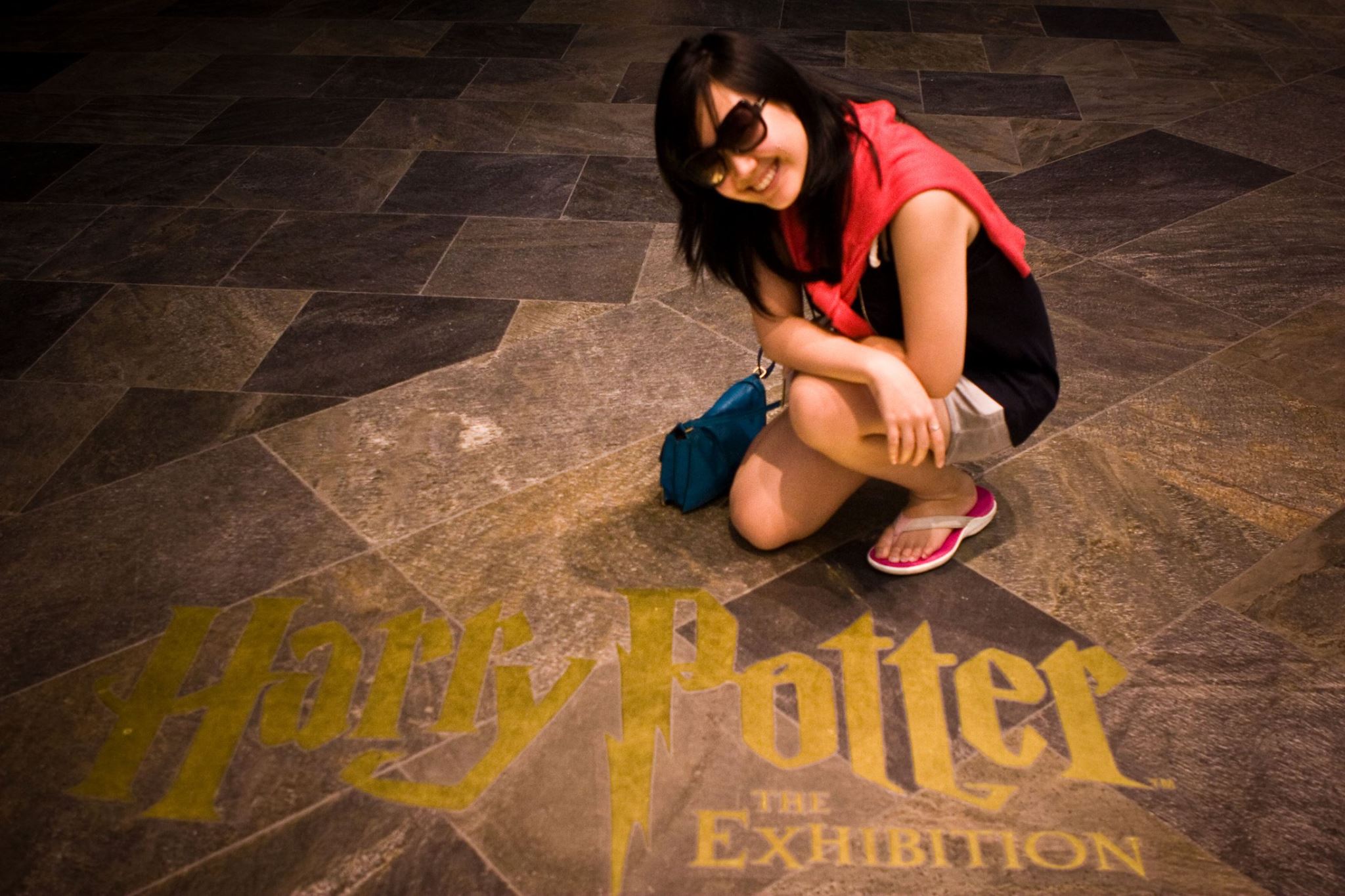 https://www.linkedin.com/in/helen-li-92131229
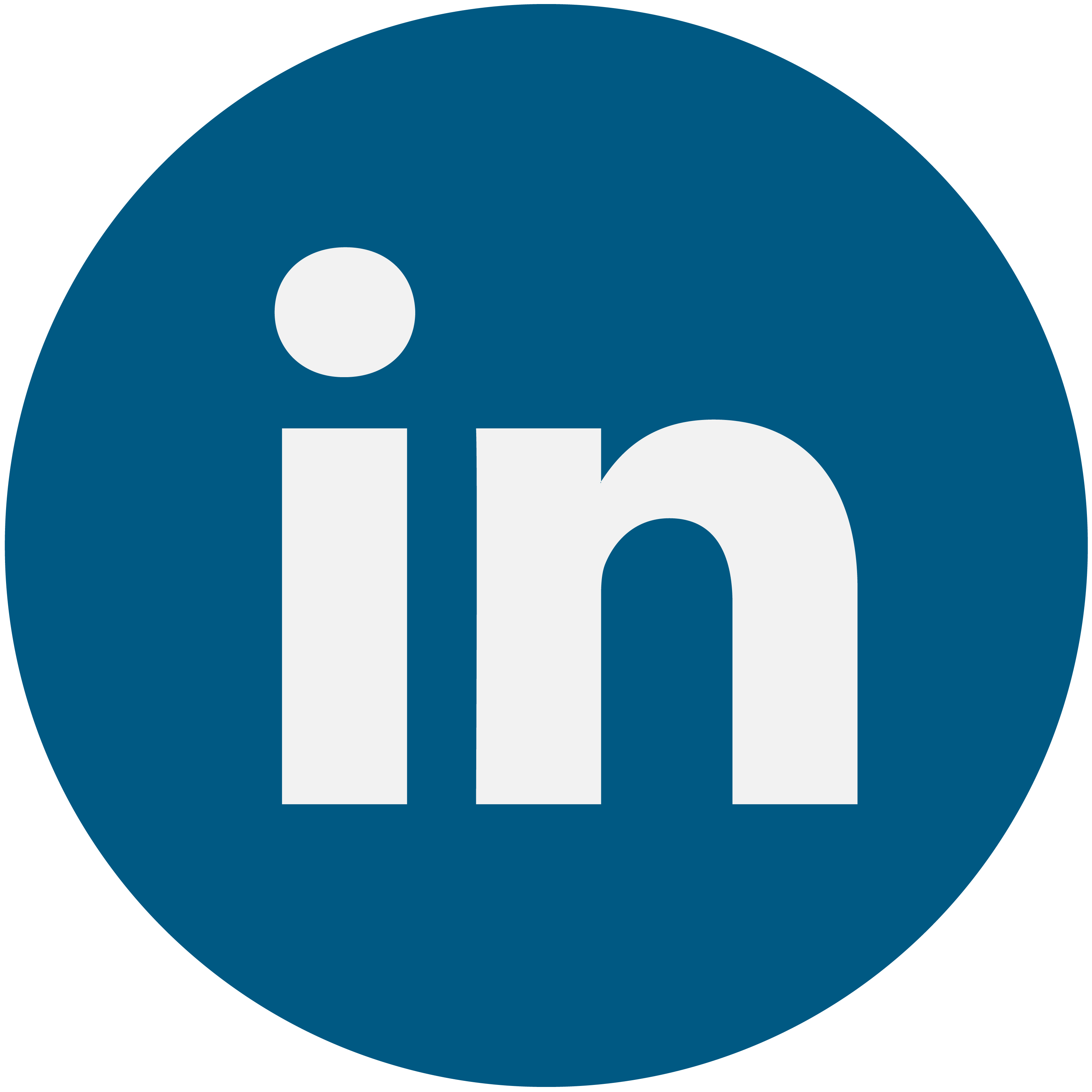 Booz Allen External
1
Instructors
Alex Screven
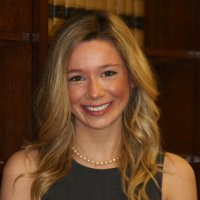 Job TitleSoftware Engineer

Project WorkI work on Disaster Assistance.gov

HobbyI love my dog

Favorite Drupal 8 partI’ve been working with D7 and D8 for 2 years
https://www.linkedin.com/in/akscreven/
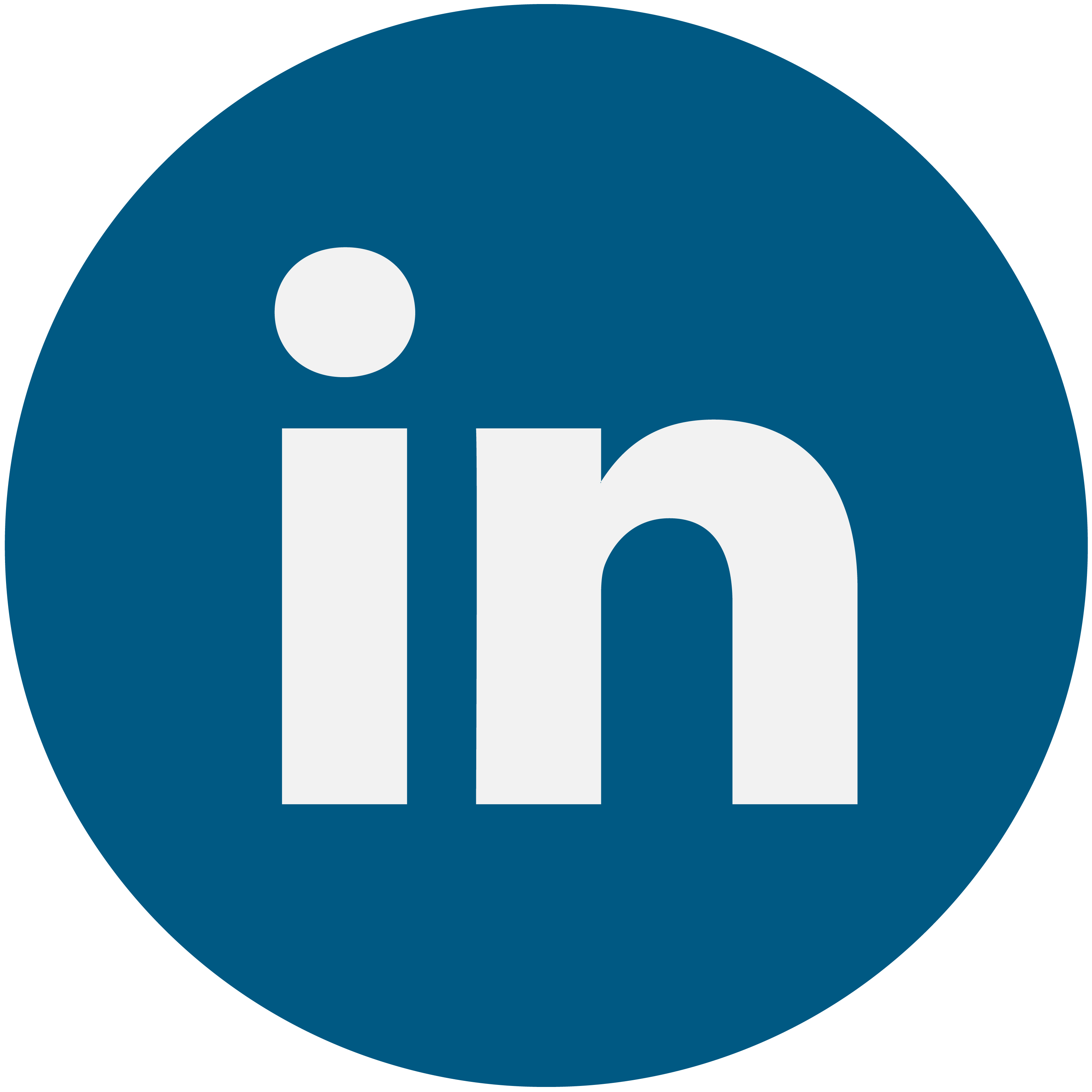 Booz Allen External
2
Instructors
Connor Hoehn
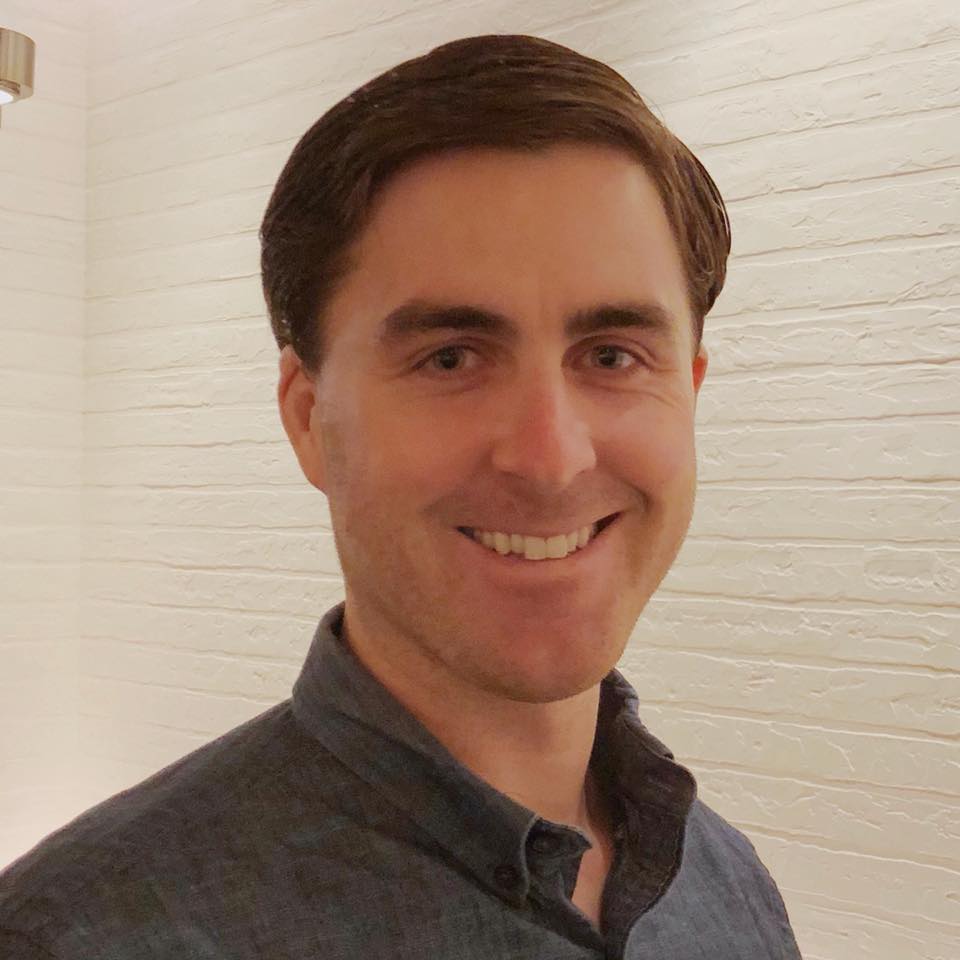 Job TitleSoftware Engineer

Project WorkMy client is the Department of Labor. I work on the HIRE Vets project supporting Veteran employment.

HobbyI enjoy walking the trails with my canine friend and making great food.

Favorite Drupal 8 partThe plugin system is great.
https://www.linkedin.com/in/connorhoehn/
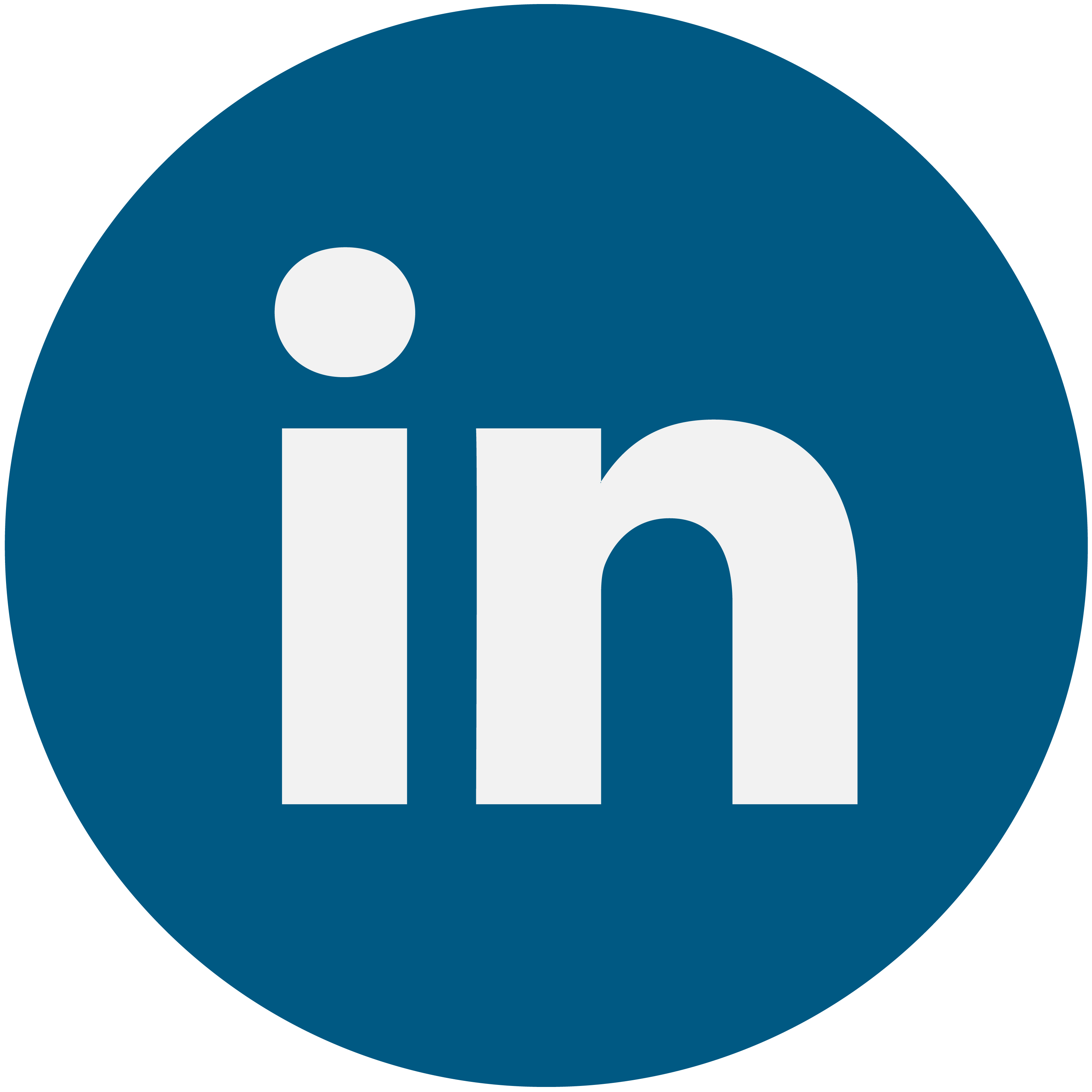 Booz Allen External
3
Overview
V: HELLO_WORLD (10 min)
VI: Workshop pt.1 (30 min)

VII: Break (15 min)

VII: Workshop Pt.2 (40 min)
VIII: CONCLUSION (5 min)
Resources
Contact
I: Introductions (3 min)
II: Overview (5 min)
III: Project Setup (5 min)
Enterprise Tools
Installation
File System
III: D7 -> D8 (5 min)
Symphony2 Overview
YAML
Routing 
Controllers
Booz Allen External
4
Project Setup: Enterprise tools
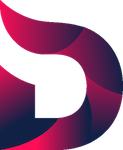 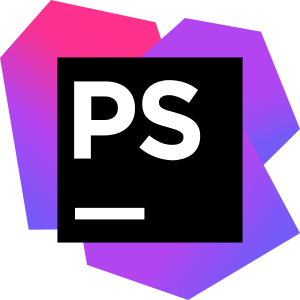 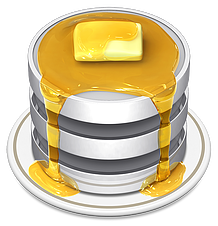 Docksal
PHPSTORM
Sequel Pro
Tools
Docksal – virtualized development environment available for Window and OSX.
PhpStorm – enterprise-level code editor with Drupal support.
Sequel Pro/MySQLWorkbench – database GUI
Booz Allen External
5
Project Setup: Acquia Dev Stack
Why Acquia Dev Stack
An enhanced MAMP stack comes with all the required PHP packages to run a Drupal 8 website. It manages both a MySQL and Apache server through a graphical interface.

Download it here: https://dev.acquia.com/downloads
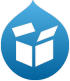 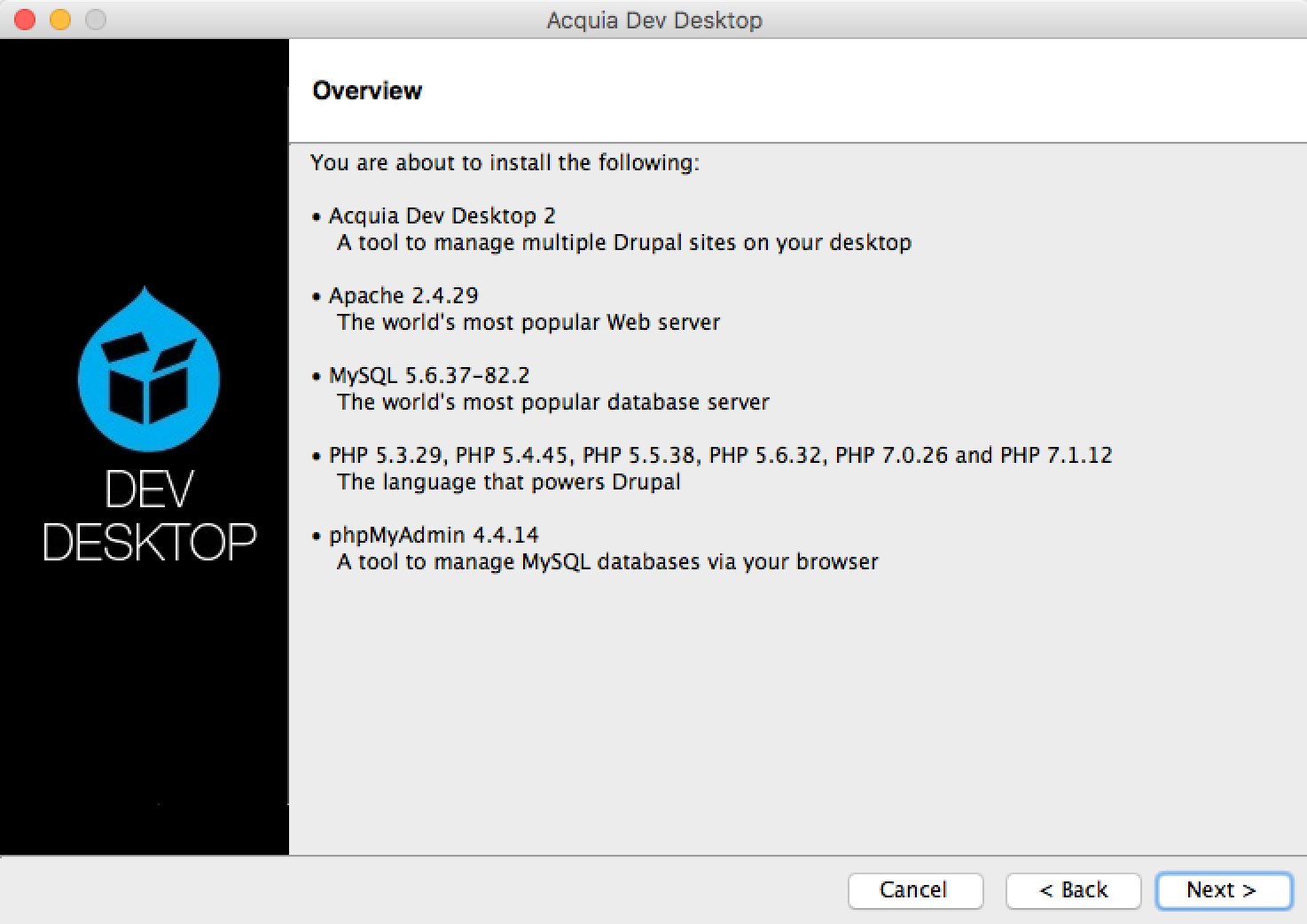 Booz Allen External
6
Project Setup: Composer
What is Composer
Composer is a tool for dependency management in PHP. It allows you declare the libraries your project depends on and it will manage (install/update) them for you. With Composer we can be assured that our projects dependencies will be consistent in a local context or in a remote deployed environment.

Drupal 7 vs Drupal 8
The community didn’t utilize composer in Drupal 7. The preferred method was using the Drush CLI tool to install a contributed module. Composer has been used in other PHP projects for many years and is a significant enhancement.


Here is a link that we use to start a Composer-based Drupal project: https://github.com/drupal-composer/drupal-project
Booz Allen External
7
Project Setup: Installation
Module Administration
Modules can be installed from a remote or local source
Drupal Page: your-project.com/admin/modules/install

Drupal UI Capabilities:
Enable
Install
Uninstall (disable)
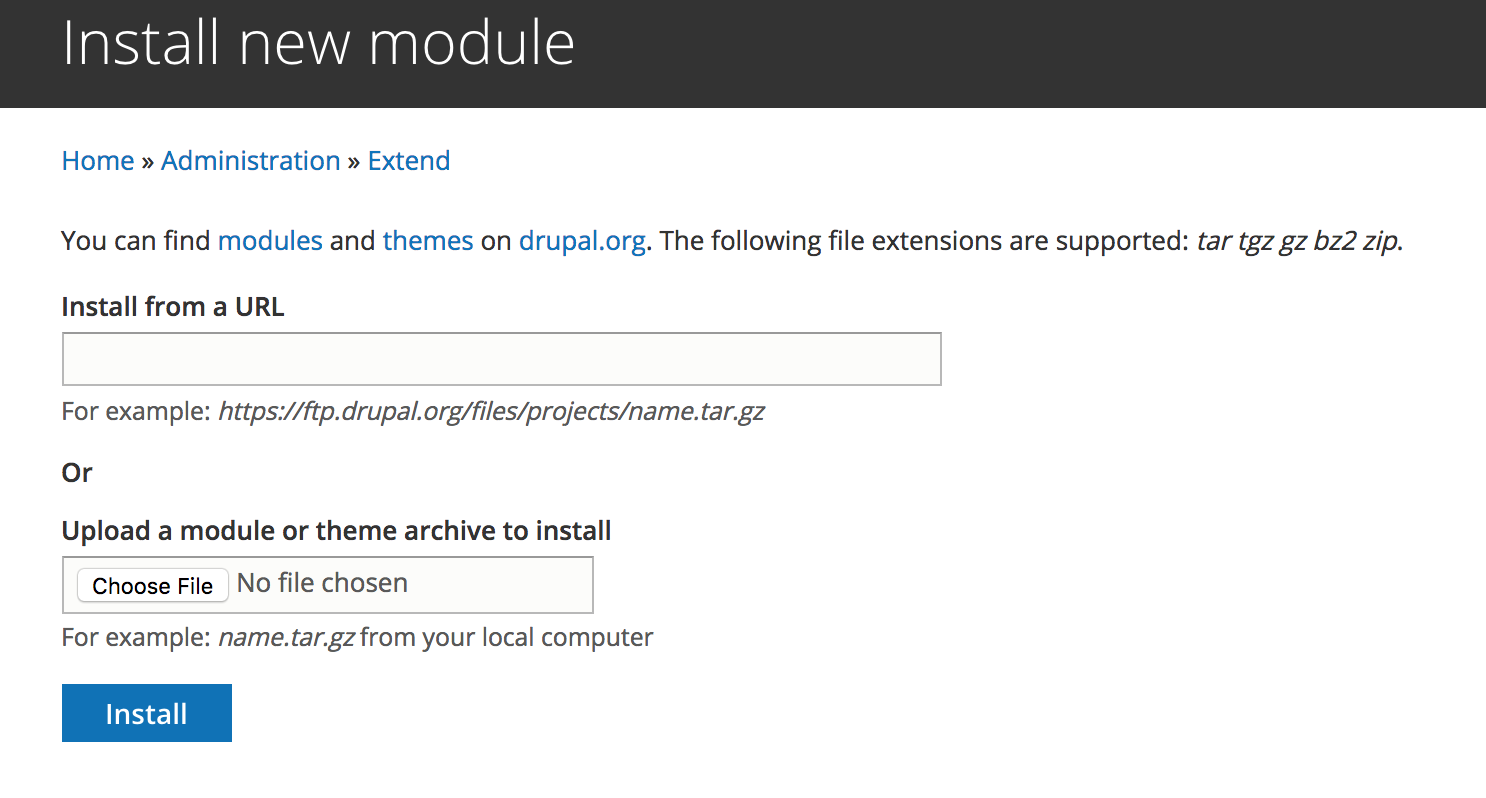 Drupal UI
Figure 1. Modules can be enabled and uninstalled through the Extend admin page.
Booz Allen External
8
Project Setup: drush & drupal console
drush
Drush 6.X only works with Drupal 6 & 7. Drush 7.X works with Drupal 8.
Suggestion: install with Composer
Slightly different commands to Drush 6.X
Download: github.com/drush-ops/drush

Drupal console
Another Drupal CLI
Good for generating boilerplate code
Can have both Drupal Console and Drush running
Download: drupalconsole.com
Booz Allen External
9
Project Setup: File System
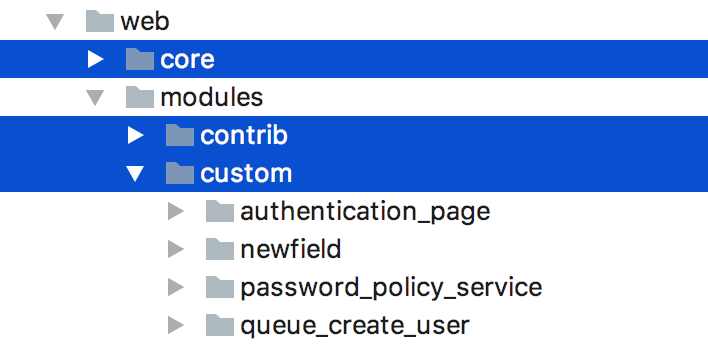 Figure 2. A snapshot of a Drupal 8 composer installation
Module Placement
Core – Drupal’s core modules are bundled with the project within the core directory.
Contributed – Community maintained modules should be placed within the contrib directory.
Custom – Project specific modules should be placed within the custom directory.
Booz Allen External
10
D7 -> D8: What is SYMFONY2
Symfony2
Enterprise full-stack web application framework composed of numerous CMS-friendly libraries – A true MVP implementation with a model, view, and presentation layer. Built using OOP paradigms to promote extendibility and portability when extending components.
YAML
file format that can be easily converted into PHP arrays
used for storing configuration data
used for defining module settings
ROUTING
replaces usage of hook_menu()
used to route requests to controllers
declared in yaml format
CONTROLLER
replaces page callbacks
used to build a render response
Booz Allen External
11
D7 -> D8: services, Plugins
Symfony2
Enterprise full-stack web application framework composed of numerous CMS-friendly libraries – A true MVP implementation with a model, view, and presentation layer. Built using OOP paradigms to promote extendibility and portability when extending components.
YAML
file format that can be easily converted into PHP arrays
used for storing configuration data
used for defining module settings
ROUTING
replaces usage of hook_menu()
used to route requests to controllers
declared in yaml format
CONTROLLER
replaces page callbacks
used to build a render response
Booz Allen External
12
D7 -> D8: services, Plugins, blocks
Services
Services are decoupled reusable classes that are easy to plug in your code. It’s a better way of handling dependencies. D8 is built on top of services. 

Plugins
Classes that implement different behaviors via a common interface. Example: image transformations. Limited in scope; does one thing and does it well. The evolution of hook_info()

Blocks
Blocks are plugins in D8.
Booz Allen External
13
D7 -> D8: Namespaces, Annotations, yaml
Namespaces
Like virtual folders. How Drupal autoloader finds your code. Must be in Vendor\Namespace\Classname format and have the right directory structure

Annotations
Metadata inside a docblock

yaml
YAML Ain’t Markup Language
Booz Allen External
14
Hello world
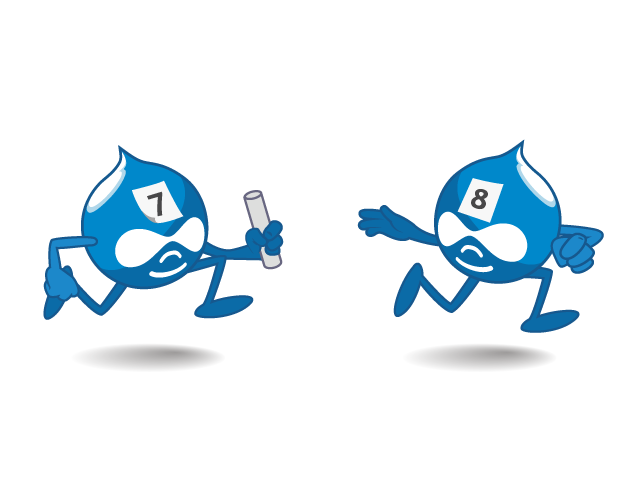 Module Development: Helen Li
Booz Allen External
15
Hello world module
Let’s build a module
We’ll create a page at /hello
We’ll print “Hello World” on that page
We’ll create a link in the admin reports page that links to /hello
Booz Allen External
16
Set up
Make these folders
Inside your custom modules folder, make a hello_world folder
This will be the setup:
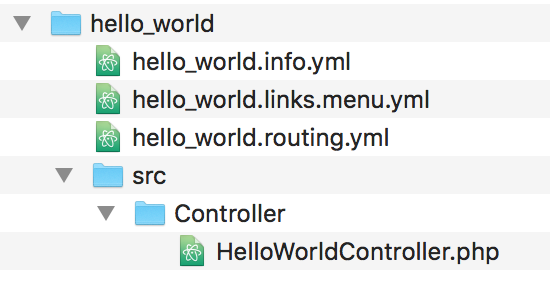 Booz Allen External
17
Info.yml
Hello_world.info.yml
This goes in the root of our module folder
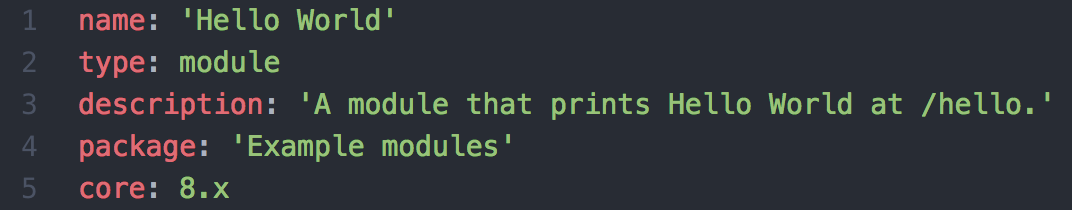 Name, description & package
These show up in the modules page
type
The type of extension
Core
Which Drupal core version your module is compatible with
Booz Allen External
18
[Speaker Notes: Drupal 7 needed a .info file and a .module file to let Drupal know about your module
Drupal 8 just needs a .info.yml file]
Enable your module
Through the ui
Go to /admin/modules, check the checkbox next to our module and hit Save to enable it
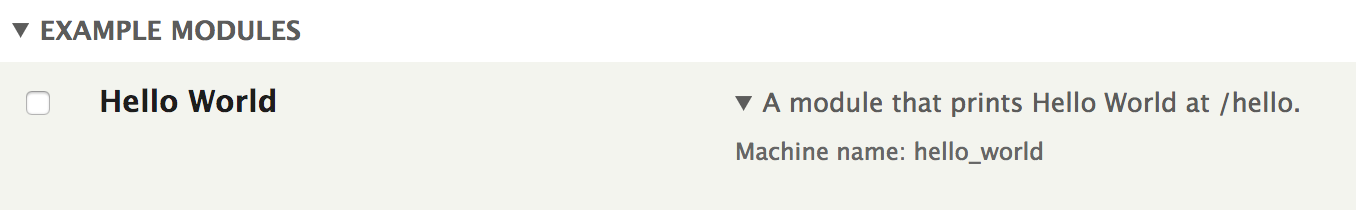 Or Through drush
(fin) drush en hello_world
Booz Allen External
19
router
Hello_world.routing.yml
Links your paths to your controllers and functions
Make sure you give yourself access
This routing system replaces the routing parts of hook_menu() in Drupal 7
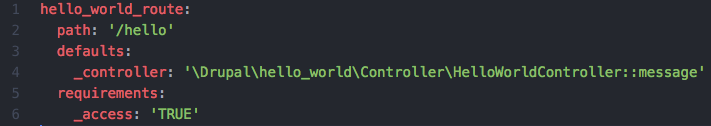 Booz Allen External
20
Menu.yml
Hello_world.links.menu.yml
This also goes in your root folder
This places a link to our hello world page in /admin/reports
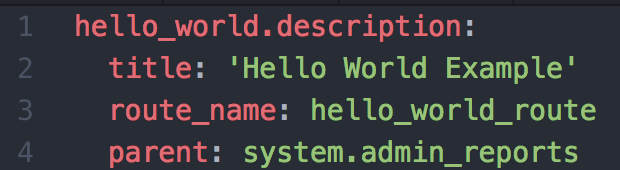 First line
Needs to include our machine name
Route name
Refers back to our router
Parent
Includes the machine name of the admin menu we’re targeting
Booz Allen External
21
controller
Hellocontroller.php
This goes in src/Controller 
This is where we’re putting our module’s logic

annotations
Annotation contains metadata about the function

namespace
Like virtual folders
Automatically gets mapped to /src folder
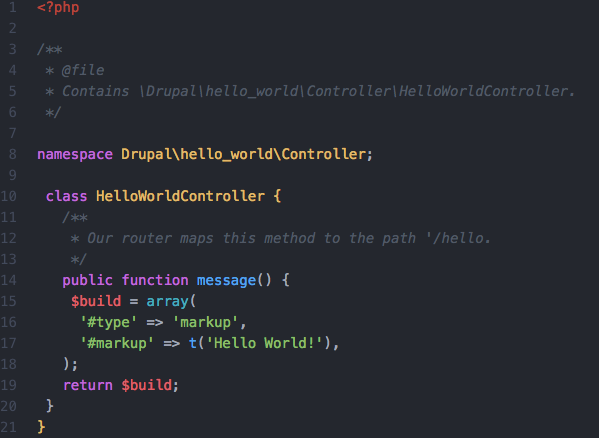 Booz Allen External
22
Clear cache
Through the gui
In /admin/config/development/performance
Clear all caches
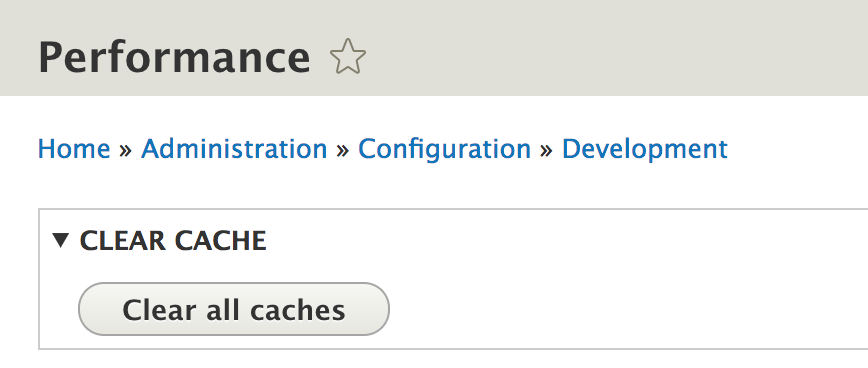 Or With drush
(fin) drush cr
Booz Allen External
23
Success!
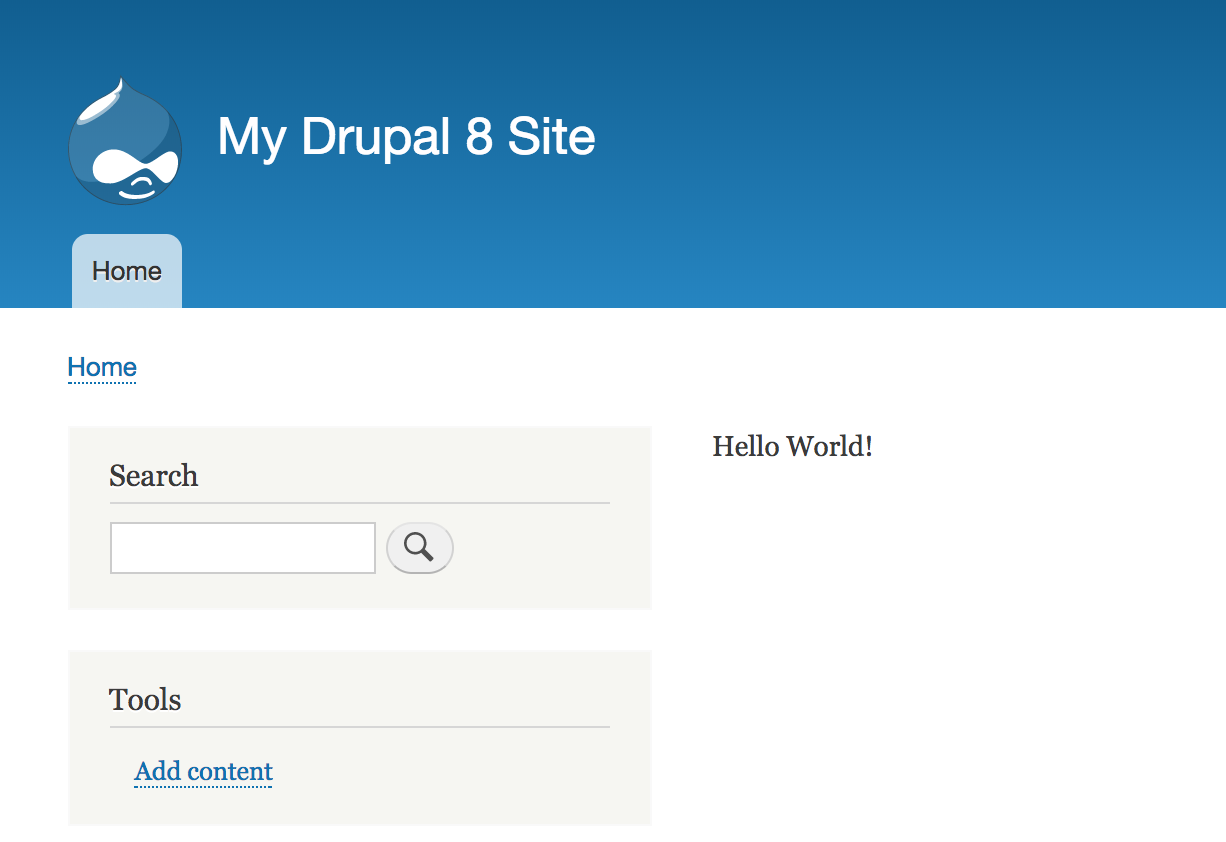 Booz Allen Internal
24
Workshop
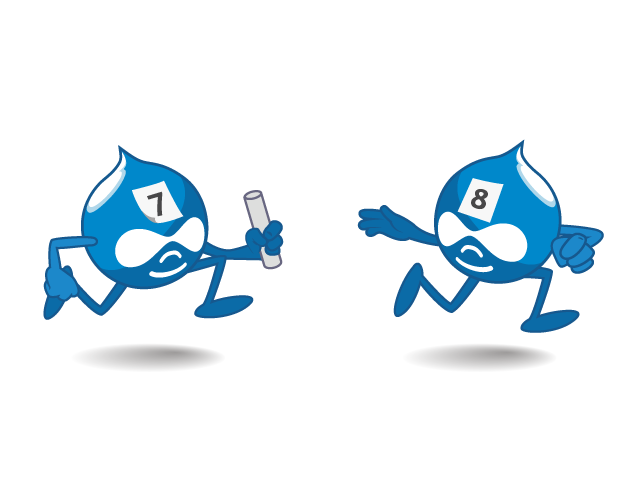 Workshop: Alex Screven
Booz Allen External
25
Workshop Code
Code
https://github.com/ascreven/dogs
Part 1 Goals
Create and enable module with info.yml file
Part 2 goals
Block and form allowing user to select breed
Part 3 goals
Router and controller for breed pictures
Booz Allen Internal
26
Conclusion
Resources

https://docksal.readthedocs.io/en/master/
https://www.jetbrains.com/phpstorm/
https://getcomposer.org/
https://symfony.com/
Code Repository
https://github.com/ascreven/dogs
Booz Allen External
27
Contact US
Please contact Booz Allen’s Strategic Innovation Group for more information on our Drupal practice:
Farazdaghi_Arash@bah.com
Robbins_Eric@bah.com​
Warsaw_Craig@bah.com
Helen
li_heting@bah.com

Alex
screven_alexandra@bah.com

Connor
hoehn_connor@bah.com

Booz Allen’s Drupal.org Profile: 
https://www.drupal.org/booz-allen-hamilton
Booz Allen External
28